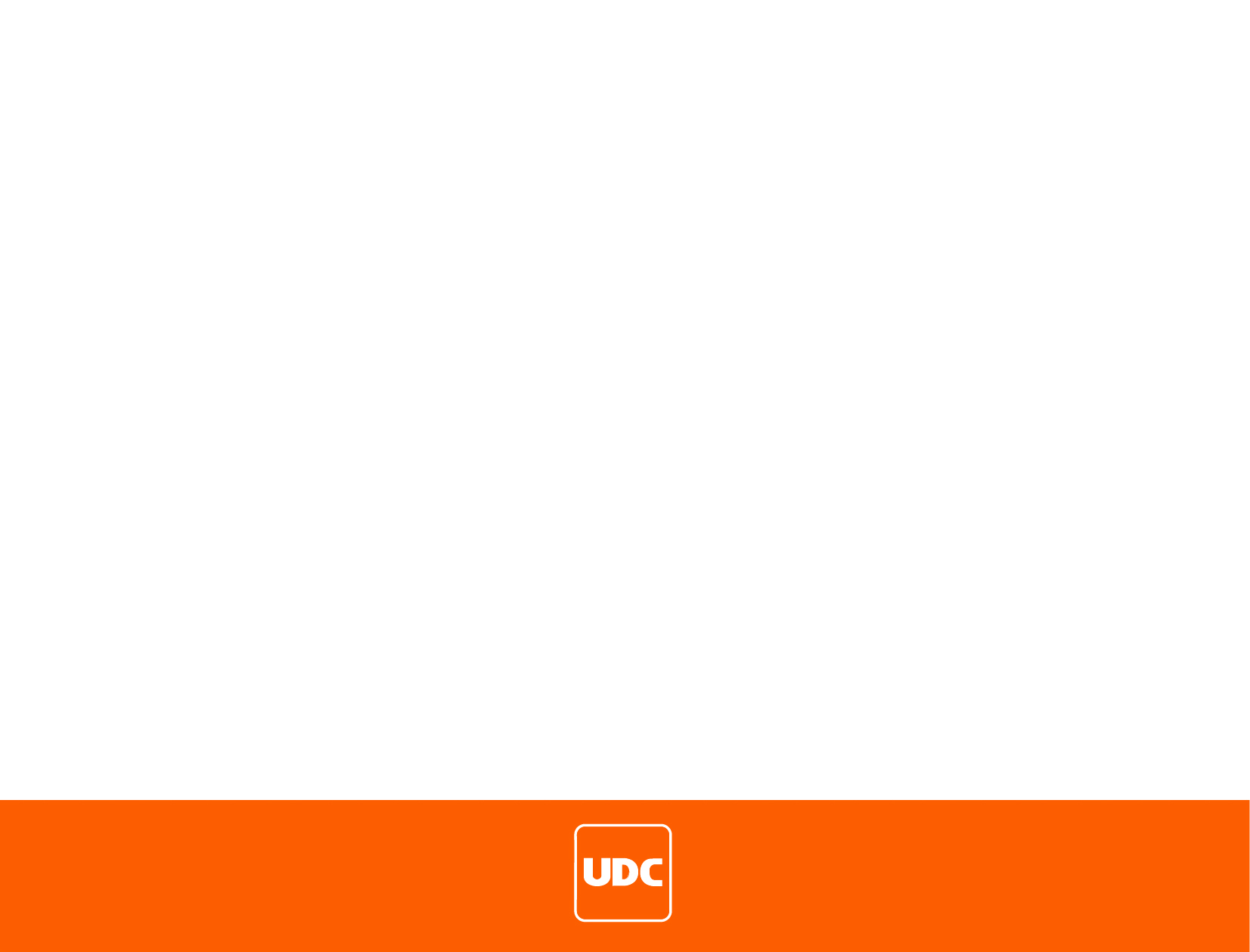 No Aplica 

CAPITULO I Del Acceso a Radio y Televisión 
A fin de dar cumplimiento a lo que establece el artículo 159 numeral 4 de la Ley General de instituciones y Procedimientos electorales, el cual establece lo siguiente:
 
4. Los partidos políticos, precandidatos y candidatos a cargos de elección popular, en ningún momento podrán contratar o adquirir por sí o por terceras personas, tiempos en cualquier modalidad de radio y televisión. Tampoco podrán contratar los dirigentes y afiliados a un partido político, o cualquier ciudadano, para su promoción personal con fines electorales. La violación a esta norma será sancionada en los términos dispuestos en el Libro Octavo de esta Ley.
Fecha de actualización: 10/10/2022
Responsable de Información: Rudy Nieto 
Responsable de la Unidad: Rudy Nieto